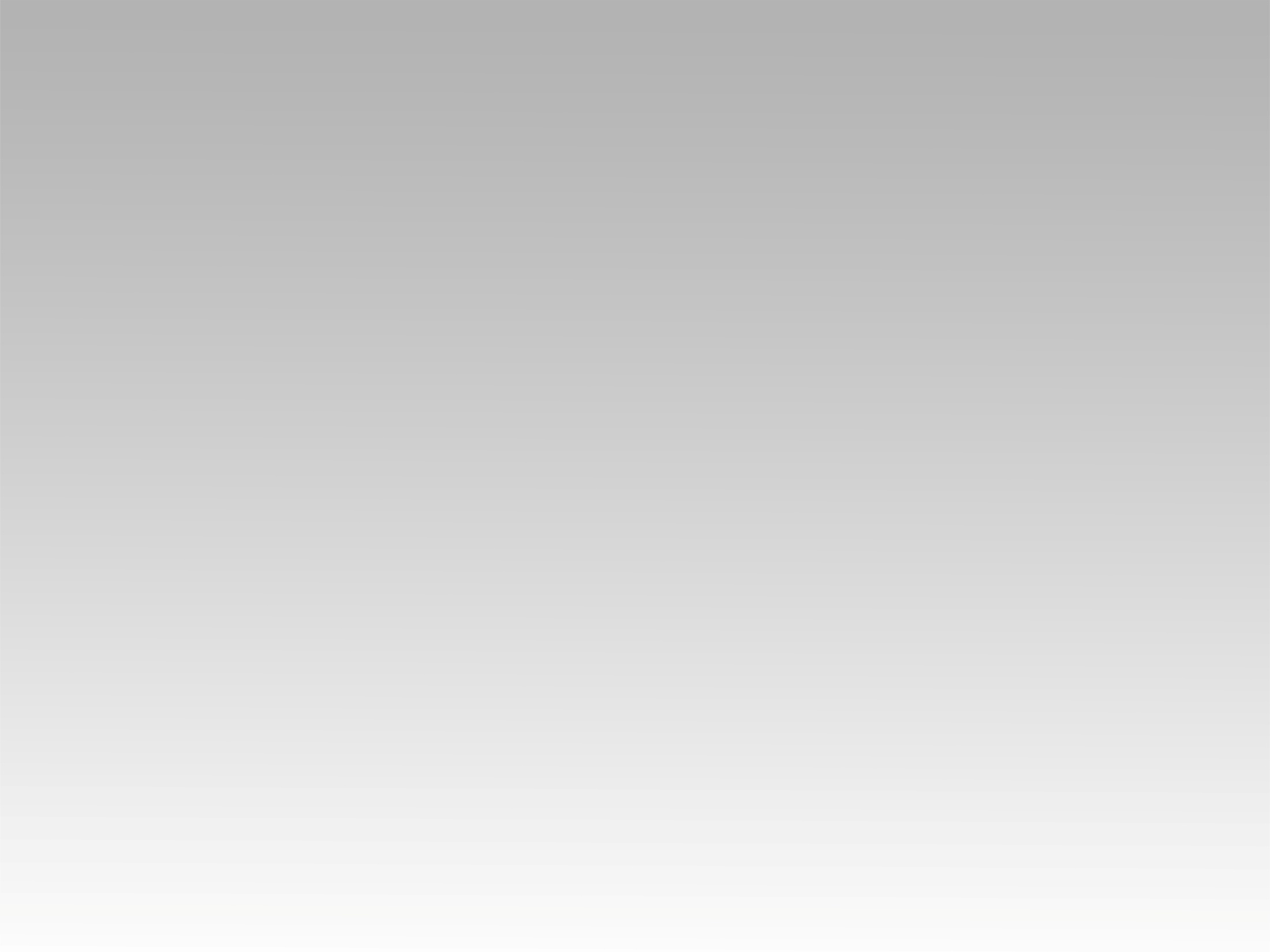 ميدلي 
لندخلن لمحضر الملك 
يسوع ما اعظمك
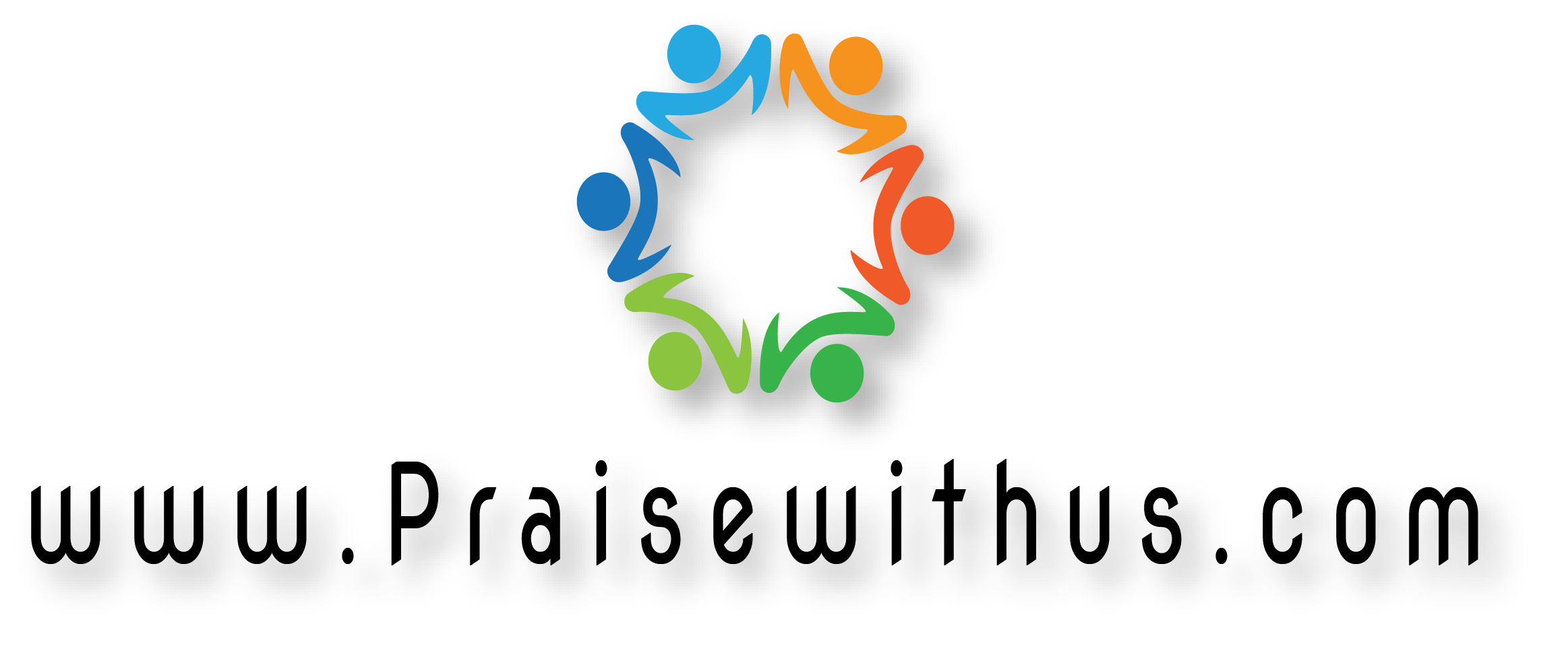 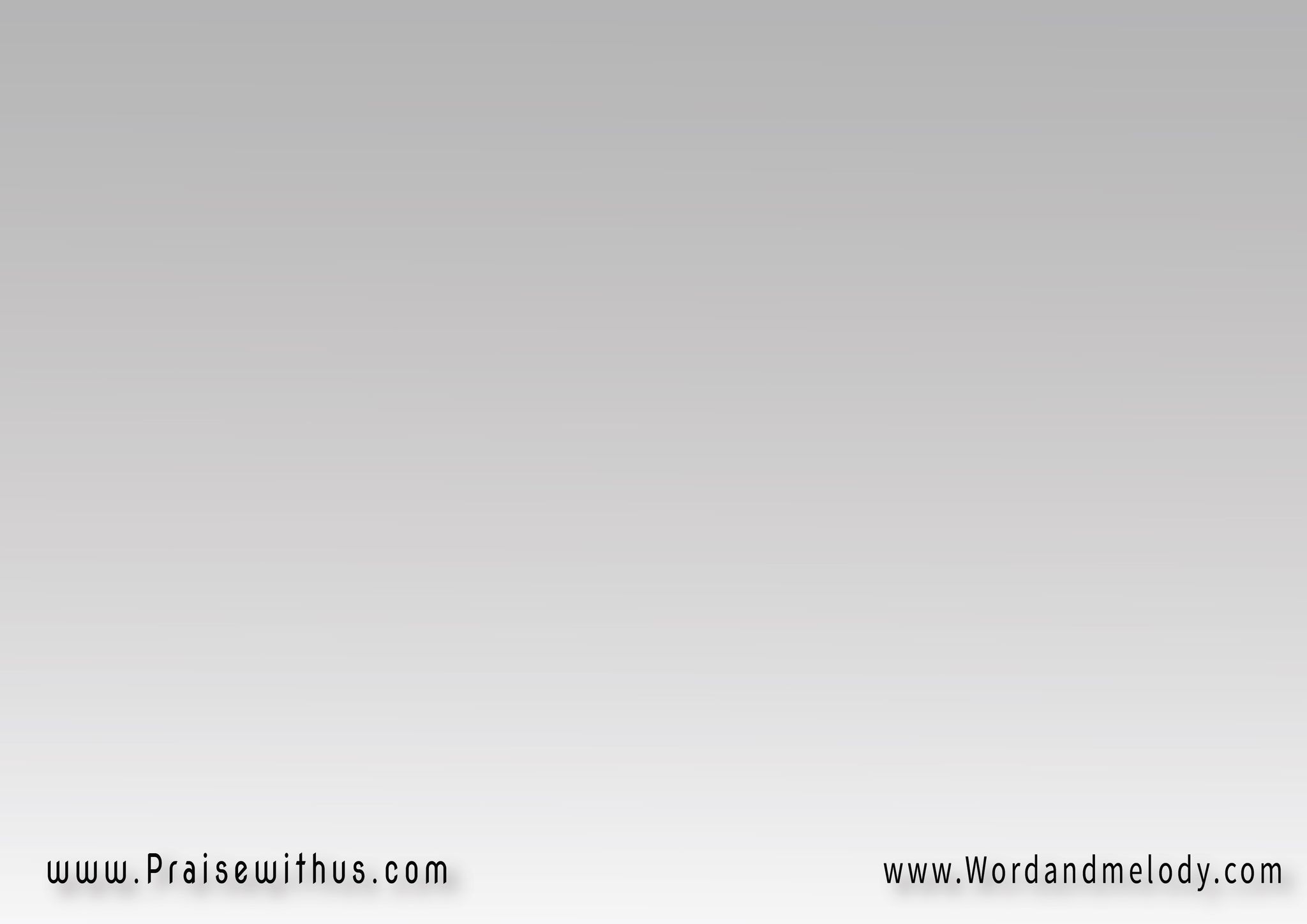 لِنَدخُلَنَّ لِمَحضَرِ المَلِك
وَنَسجُدَنَّ أمَامَهُ
لِنَدخُلَنَّ لِمَحضَرِ المَلِك   
وَنَرفَعَنَّ اِسمَـهُ
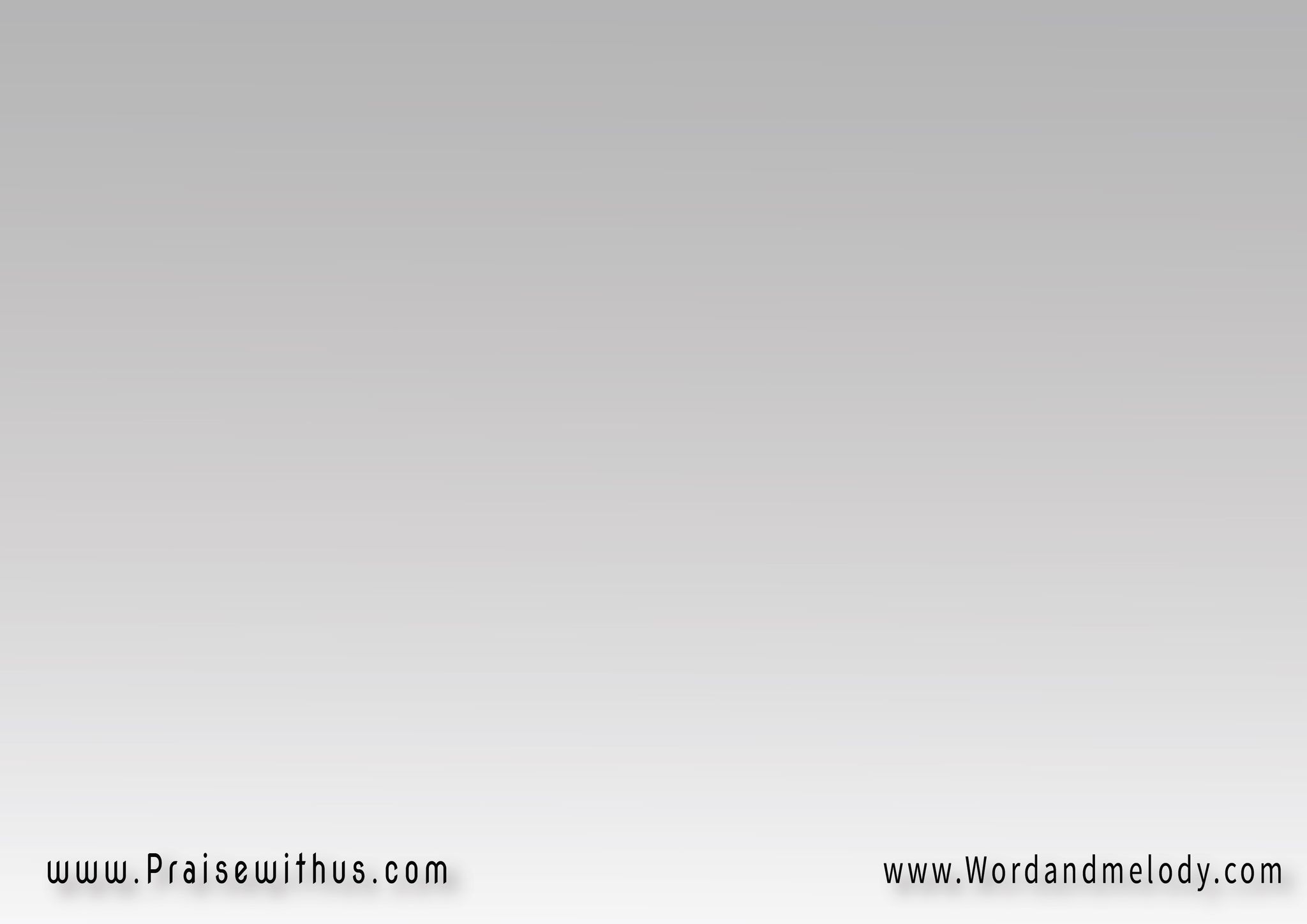 برُوحِــهِ سَيُغَيِّرُنـا
نَصيــــــرُ مِثلَـــــهُ
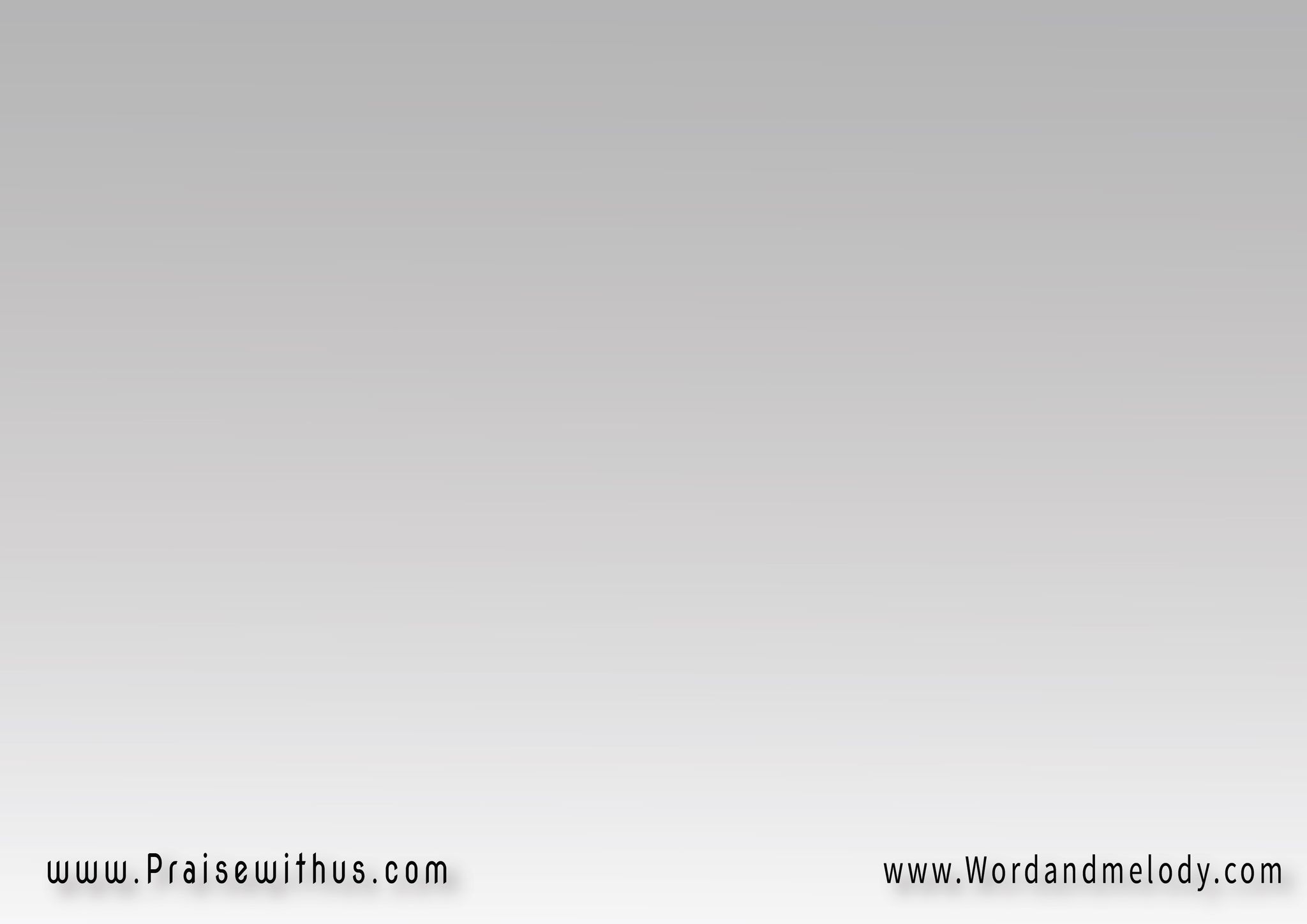 لِنَدخُلَنَّ لِمَحضَرِ المَلِك   
وَنَرفَعَنَّ اِسمَـــــــــــهُ
برُوحِــهِ سَيُغَيِّرُنـا
نَصيــــــرُ مِثلَـــــهُ
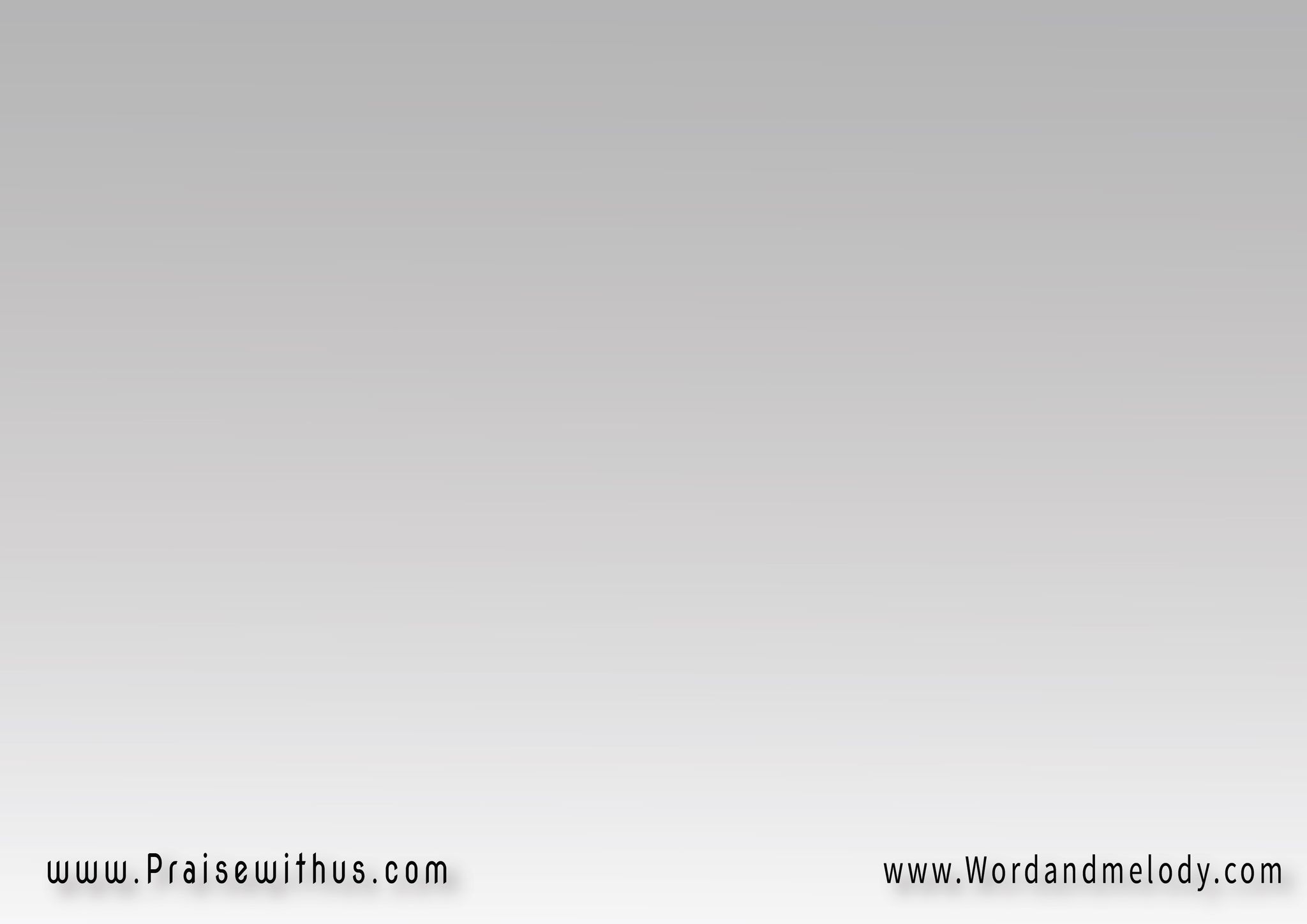 لِنَدخُلَنَّ لِمَحضَرِ المَلِك
وَنَرفَعَنَّ اِسمَــــــــــــهُ
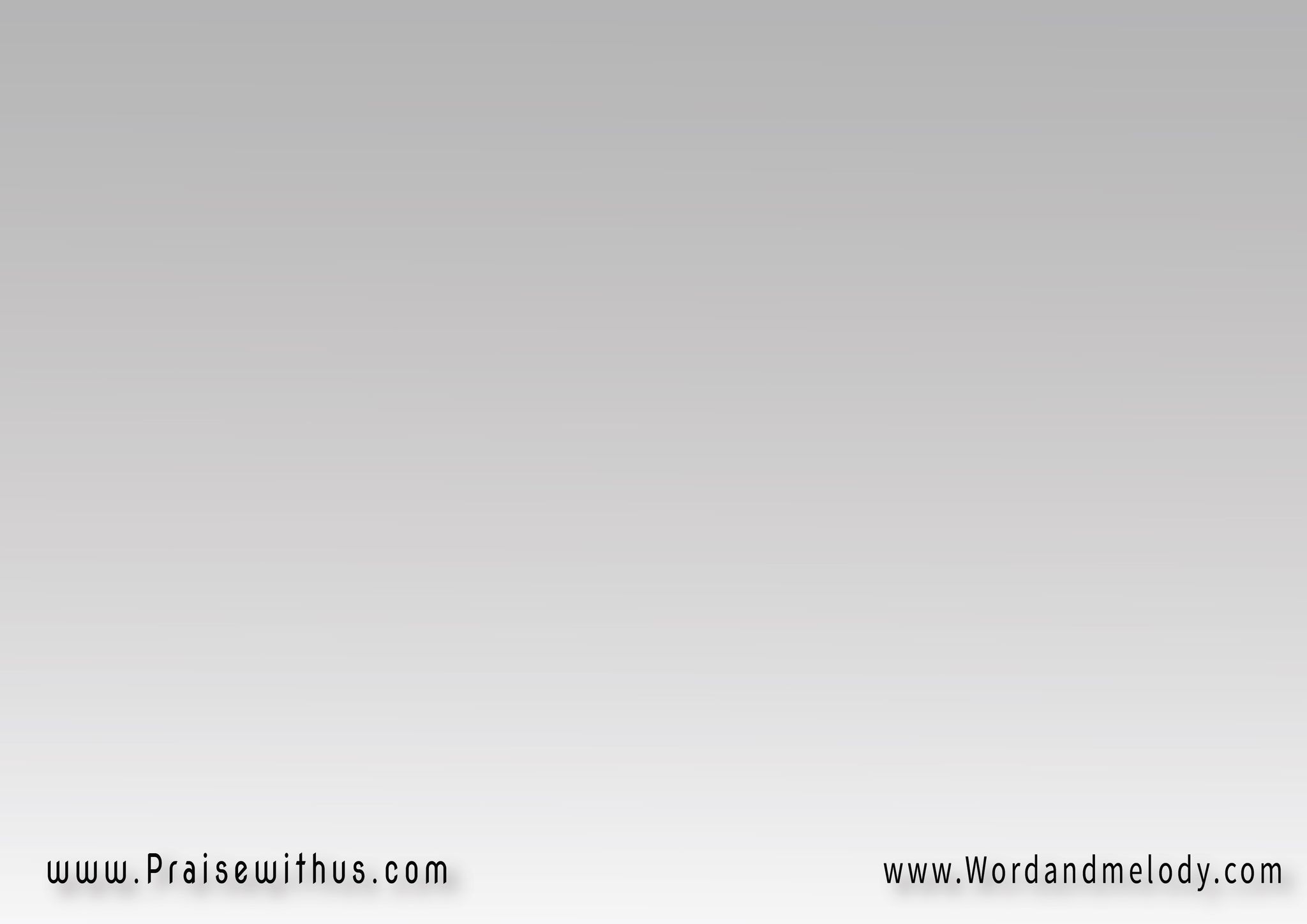 يَسوعُ ما أعظَمَكَ
ما أعظَمَكَ يَسوعُ ما أعظَمَكَ
أَنتَ رَبِّي مَن أُحِب
كُلَّ قلبي وَالحَيَاةْ  أعطَيْتُكَ
يَسوعُ ما أعظَمَكَ
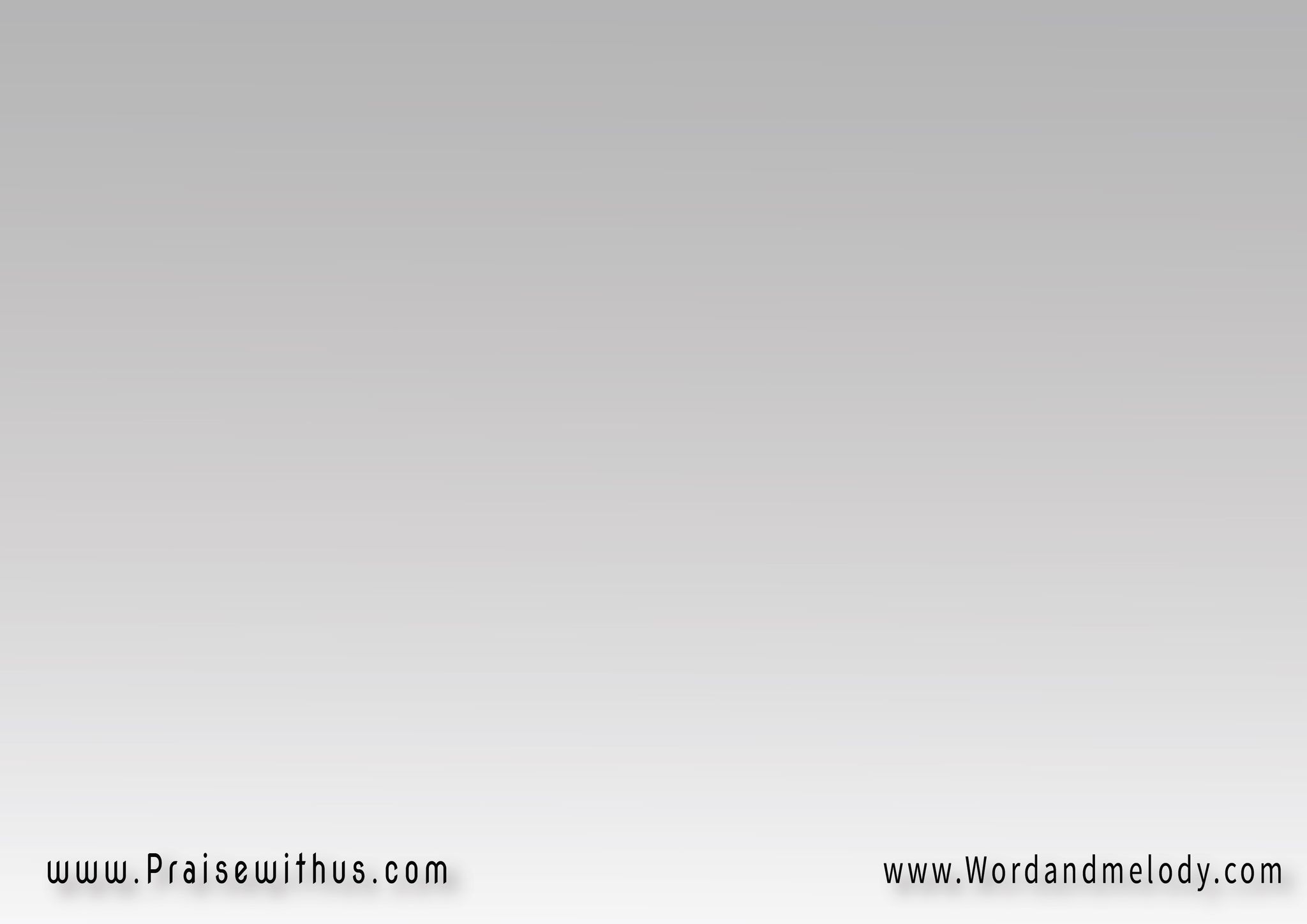 يَسوعُ ما أعظَمَكَ
ما أعظَمَكَ يَسوعُ ما أعظَمَكَ
أَنتَ رَبِّي مَن أُحِب
كُلَّ قلبي وَالحَيَاةْ  أعطَيْتُكَ
يَسوعُ ما أعظَمَكَ
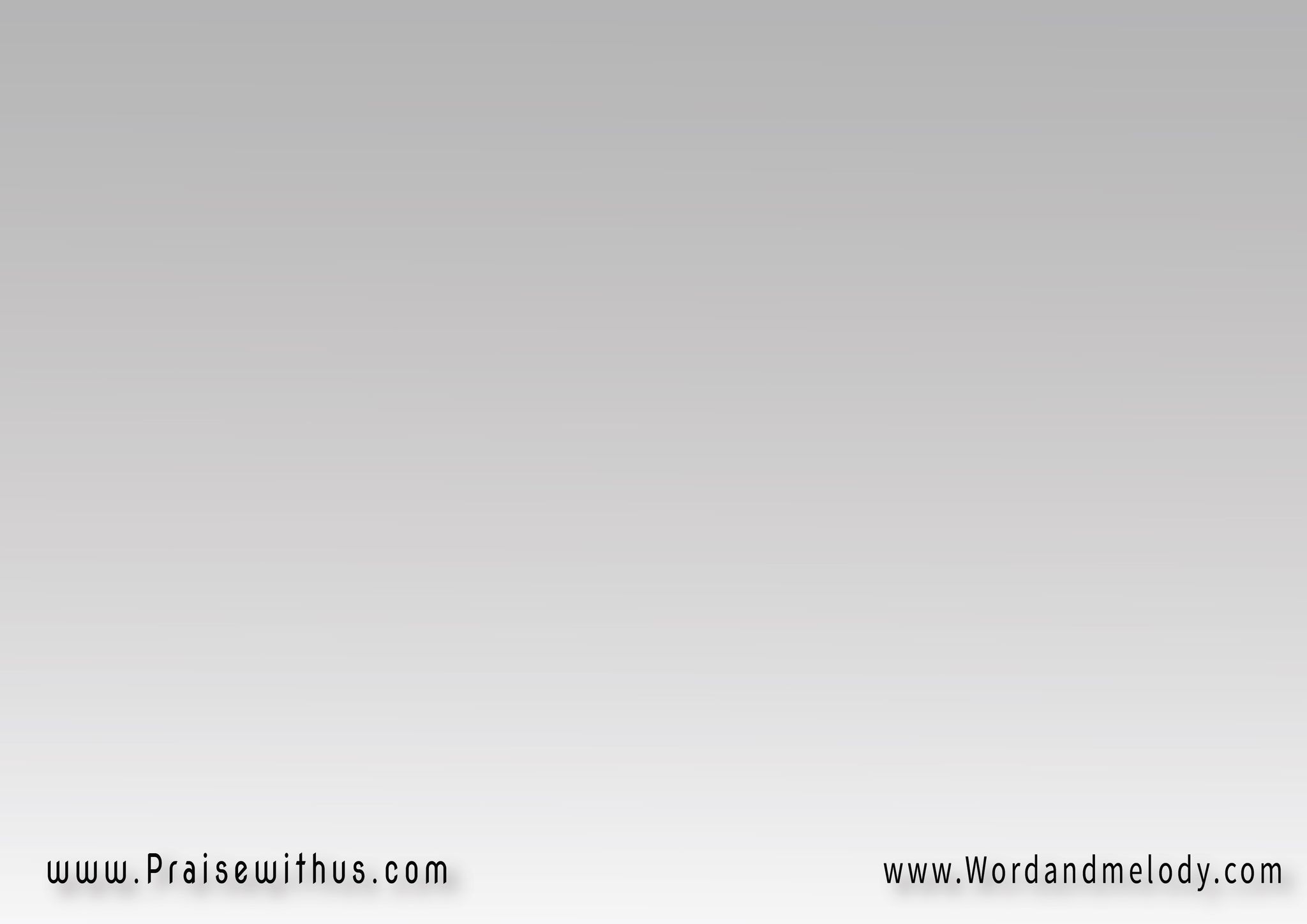 أَنتَ رَبِّي مَن أُحِب
كُلَّ قلبي وَالحَيَاةْ أعطَيْتُكَ
يَسوعُ ما أعظَمَكَ
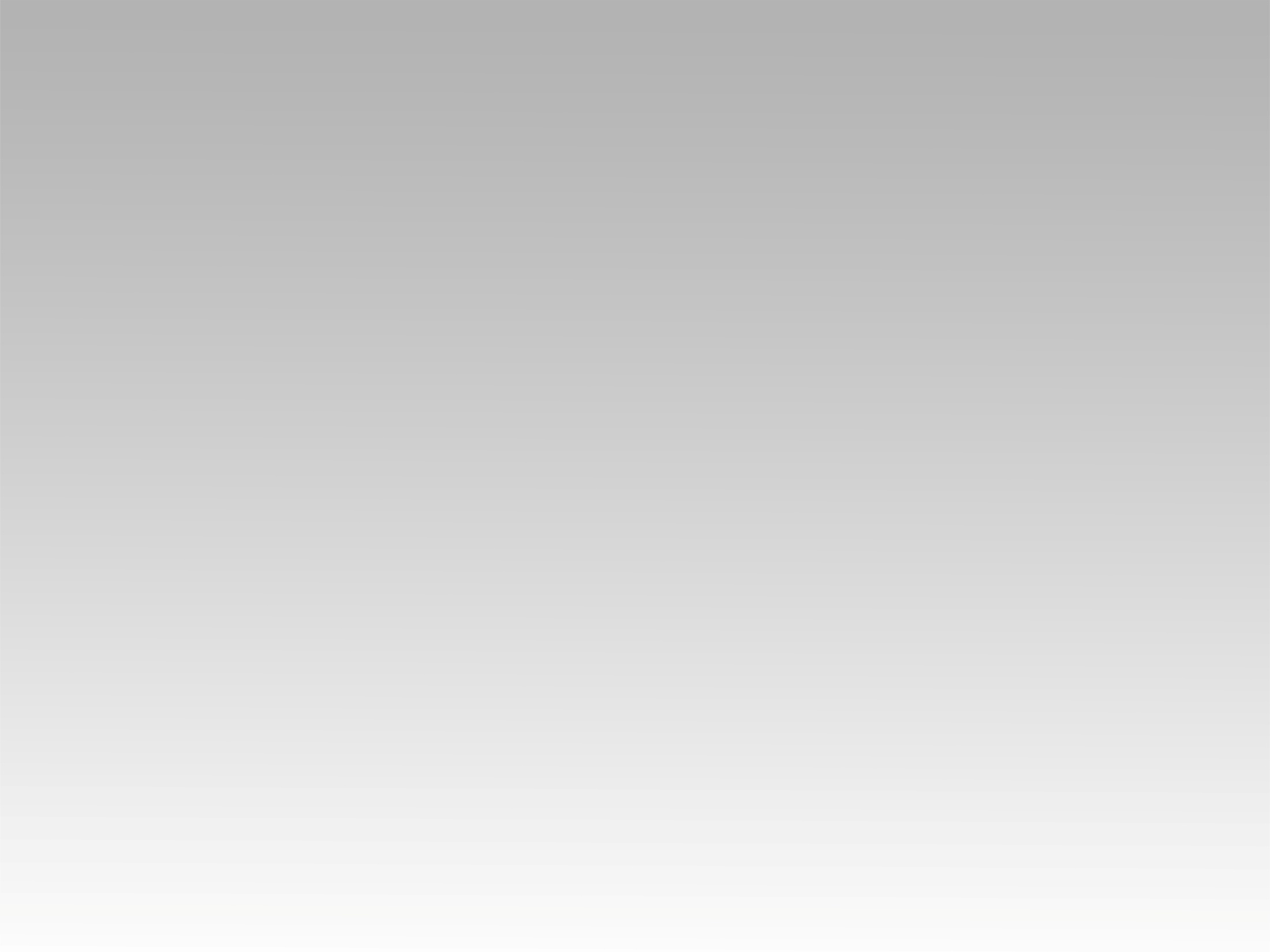 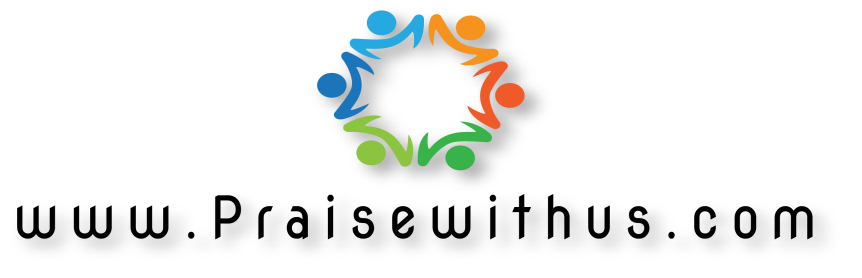